Robi et le chemin de cailloux
Vous souvenez-vous de notre ami Robi …?
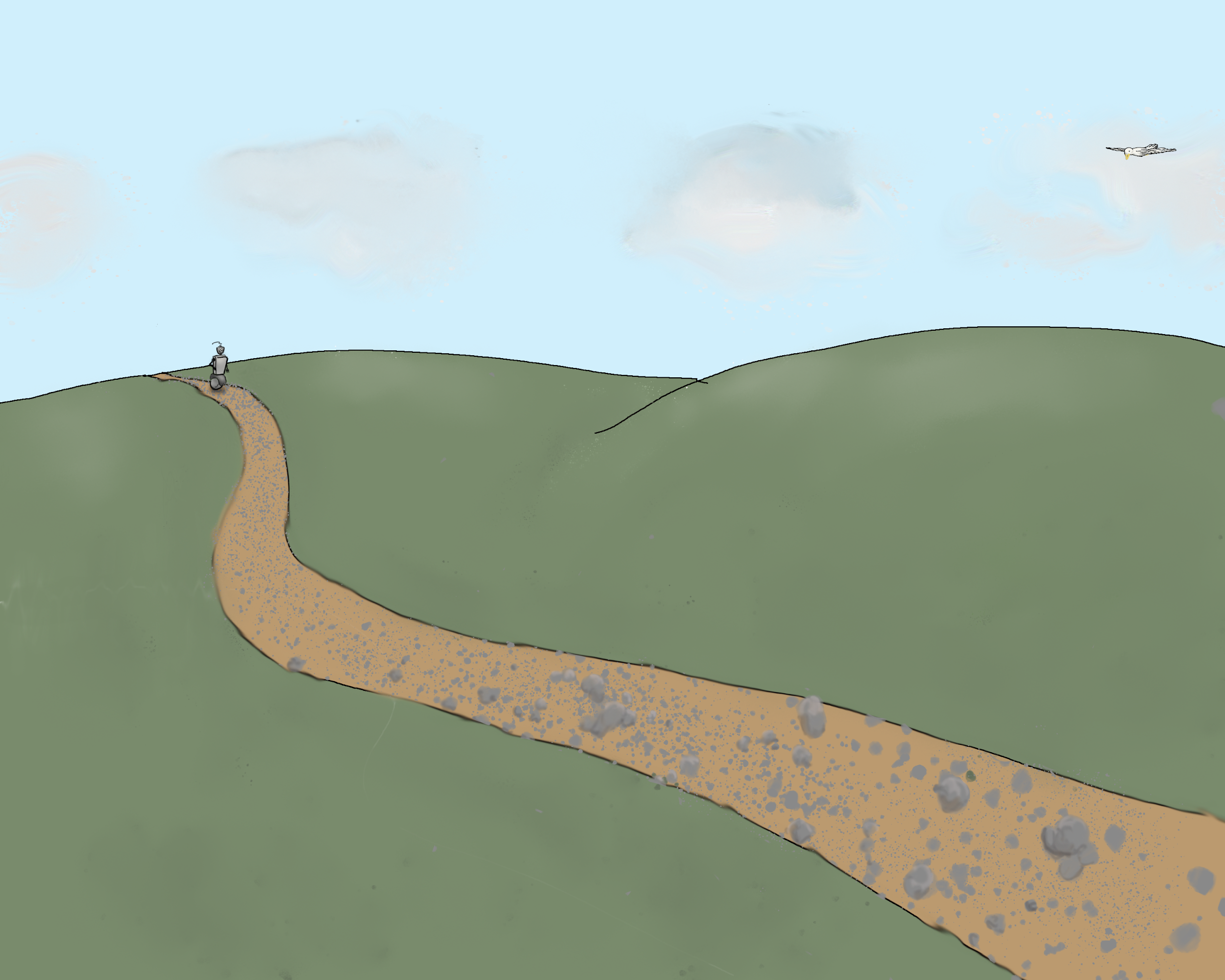 Robi marche sur un chemin, il y a beaucoup de cailloux sur le chemin.
 
Pour ne pas tomber, il doit faire attention et bien regarder où il pose les pieds.
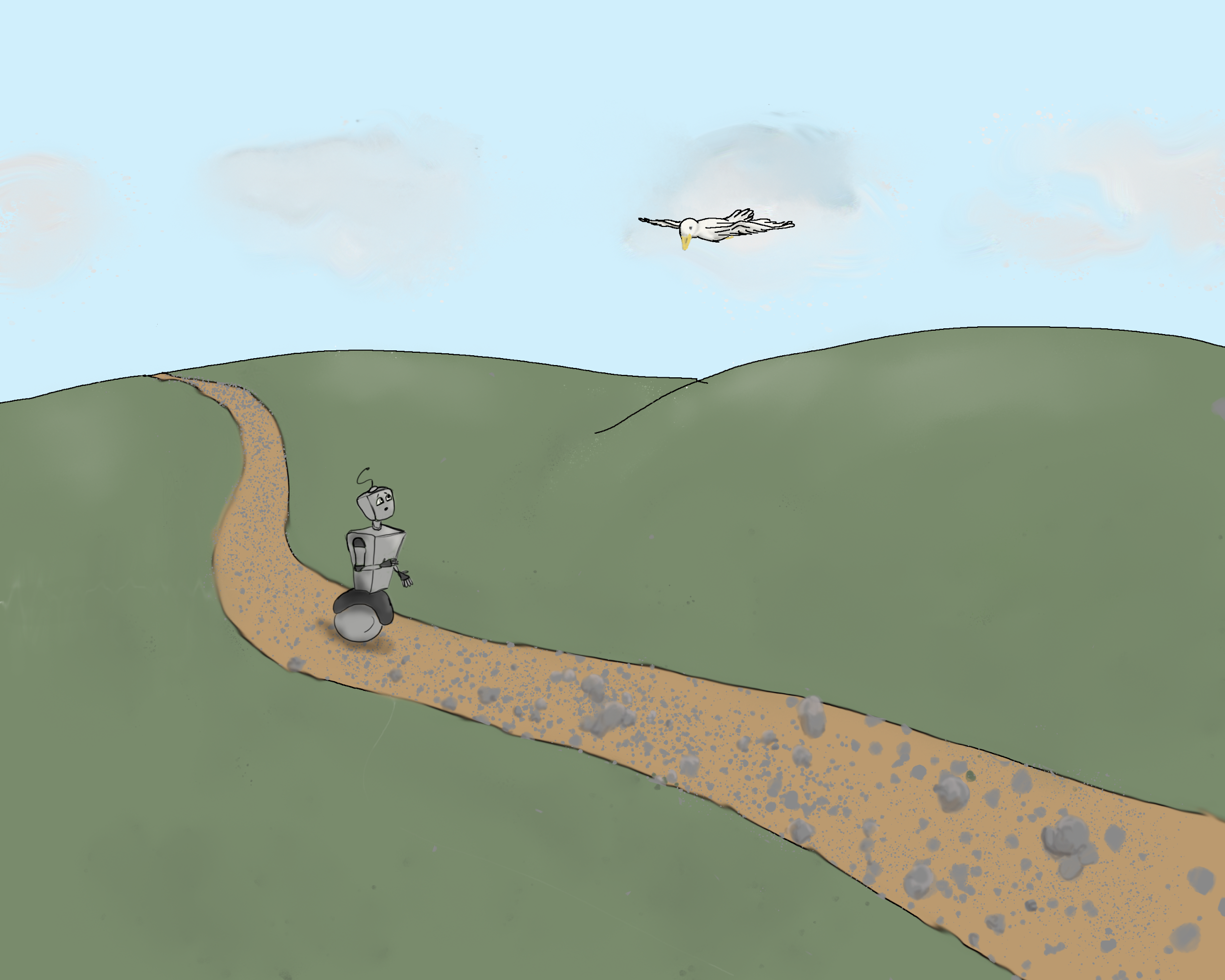 Un oiseau passe au-dessus de Robi. 

Robi l’observe voler mais ne regarde plus le chemin pour voir où il marche.
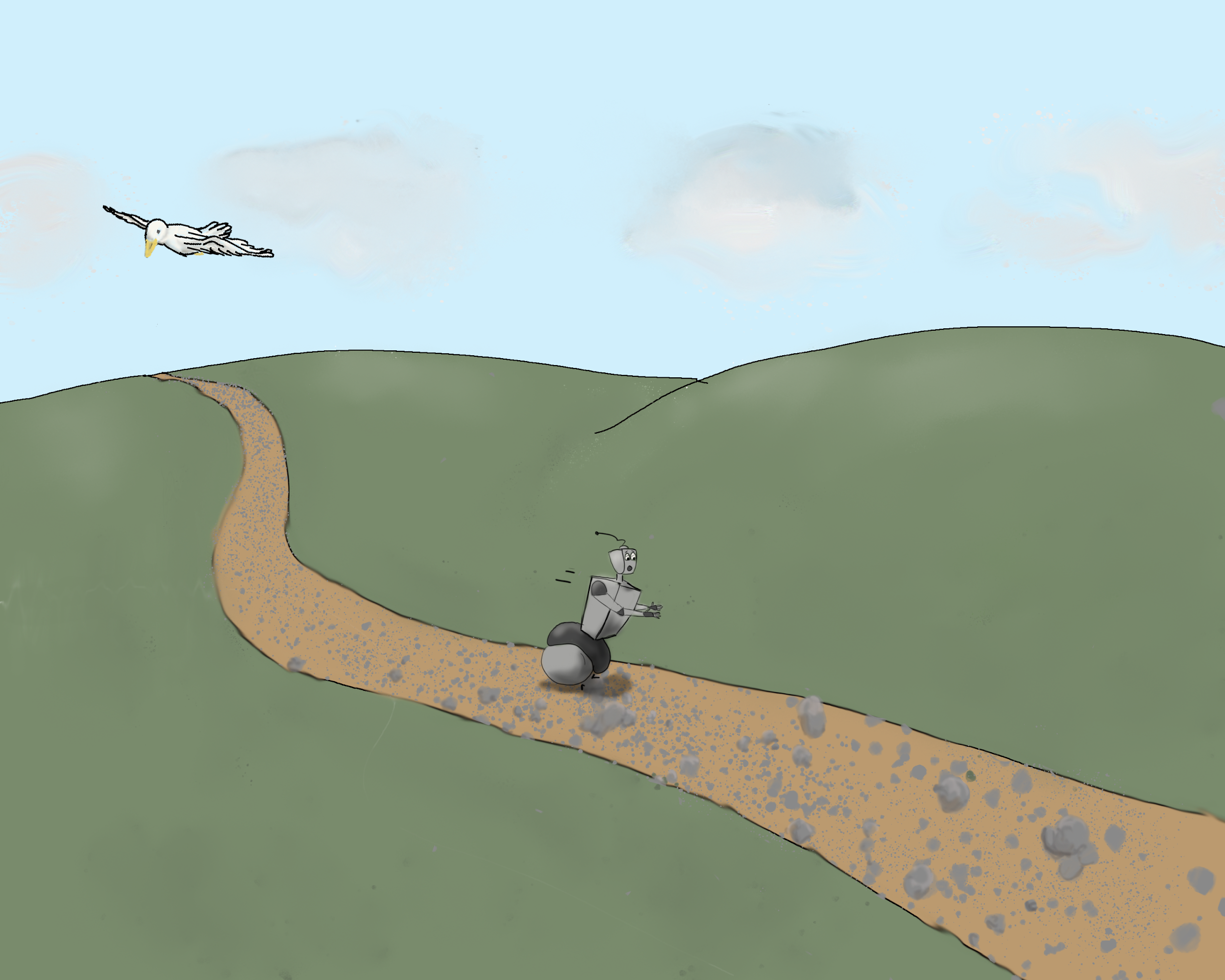 Puisqu’il ne regarde plus ses pieds, Robi trébuche sur un gros caillou…
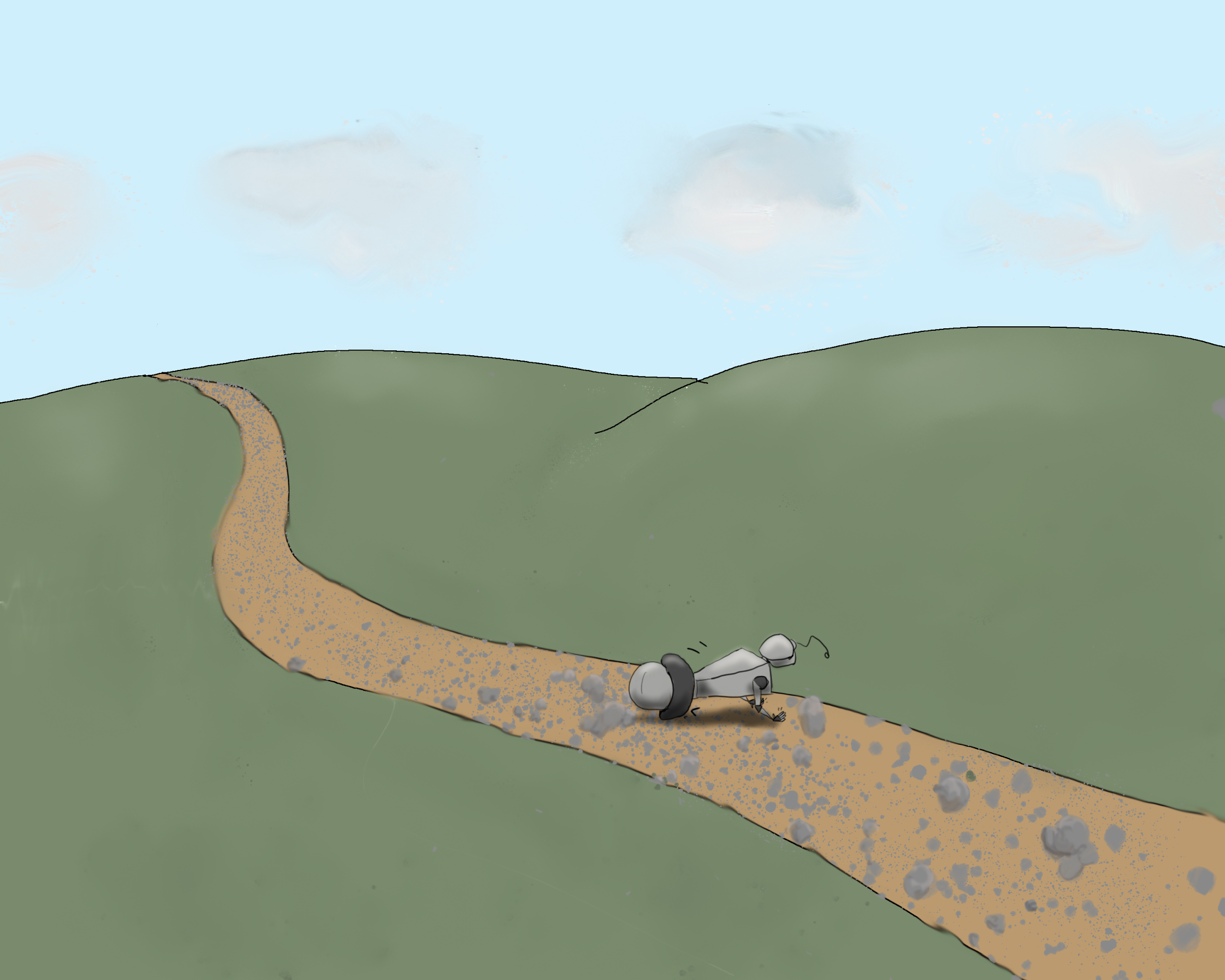 Et tombe … PATATRA sur le chemin…
Par l’association




Co-auteurs : 
Angélique Deluy
Amandine Delcroix
Isabelle Malet
Camille Roullet

Illustrations : 
Roselyne Chauvin



Ce(tte) œuvre est mise à disposition selon les termes de 
la Licence Creative Commons Attribution - Pas d’Utilisation Commerciale - Partage dans les Mêmes Conditions 4.0 International
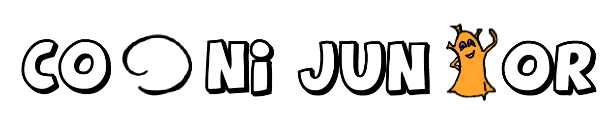 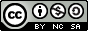